Collaga Etiketten Frans
6de leerjaar
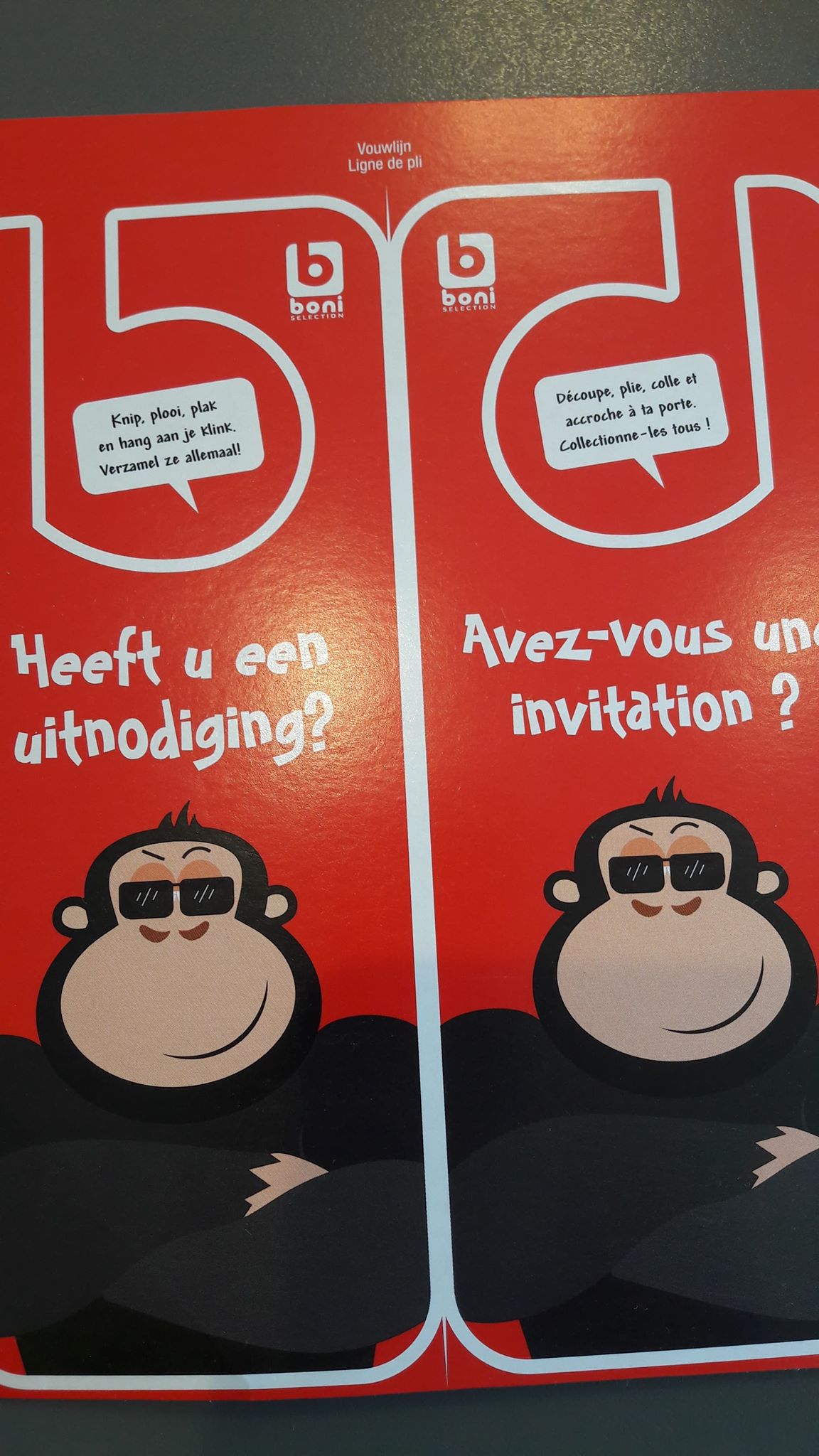 Juf Sophie
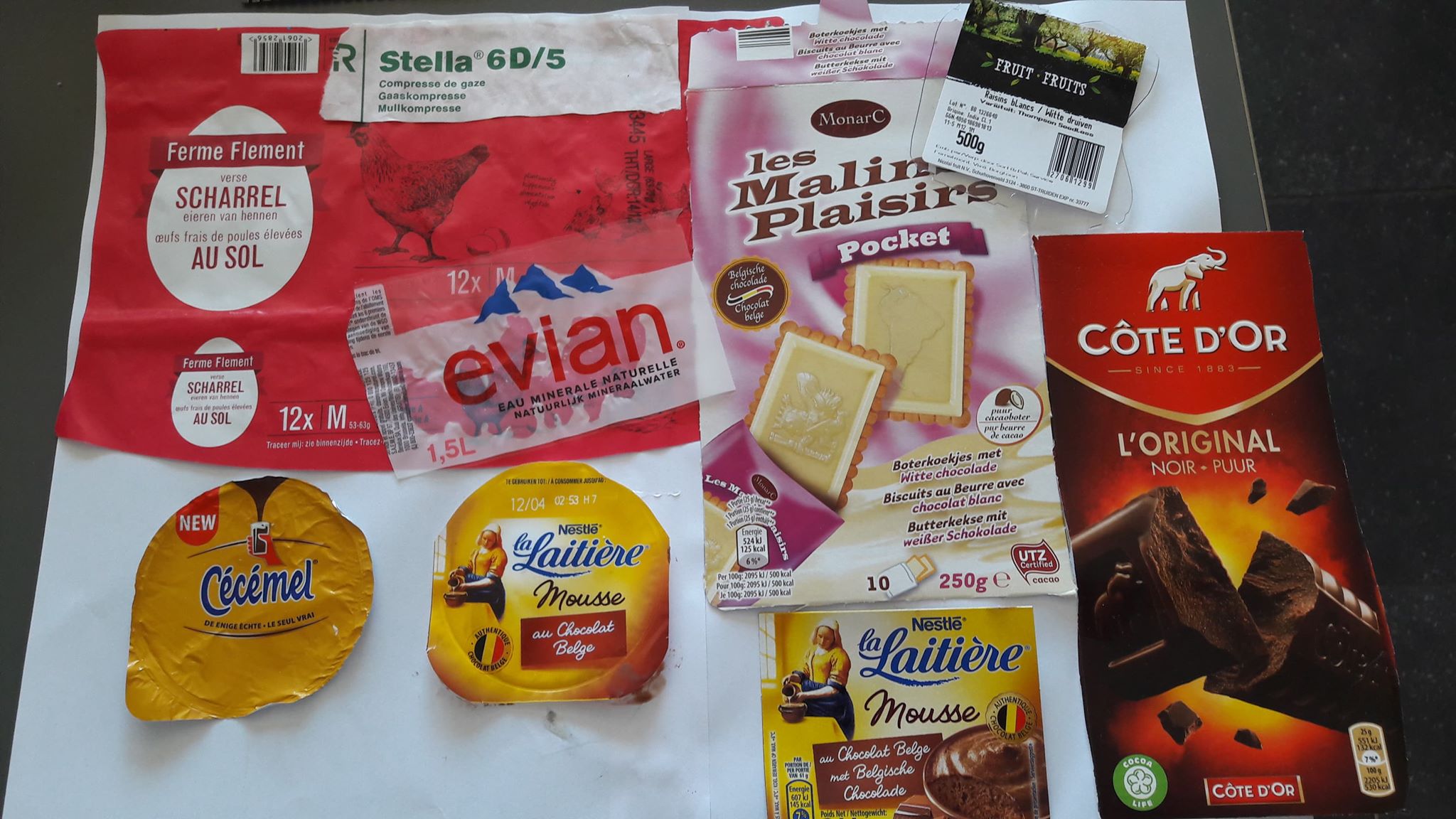 Amber						Amélie
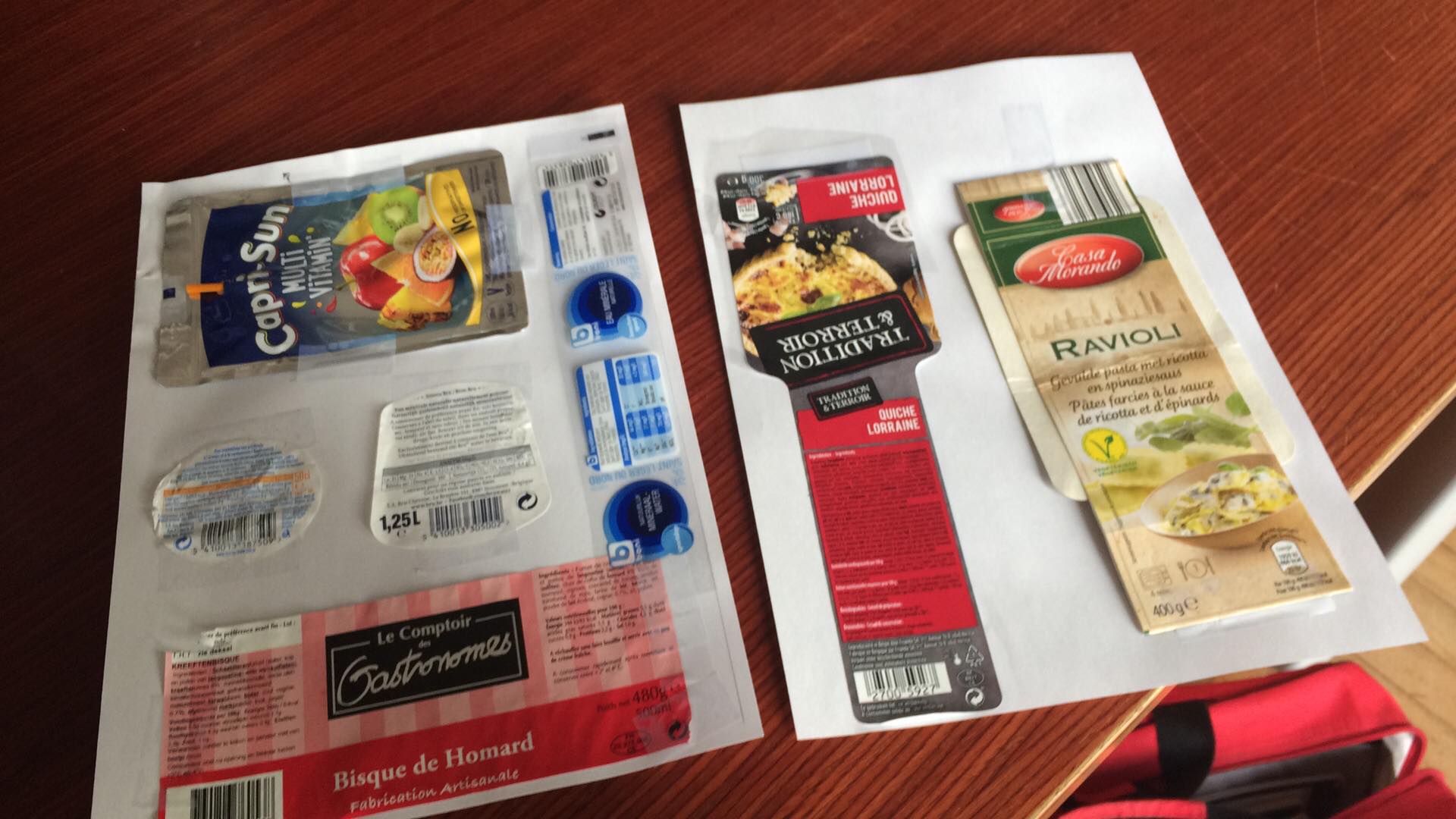 Elise						Kenai
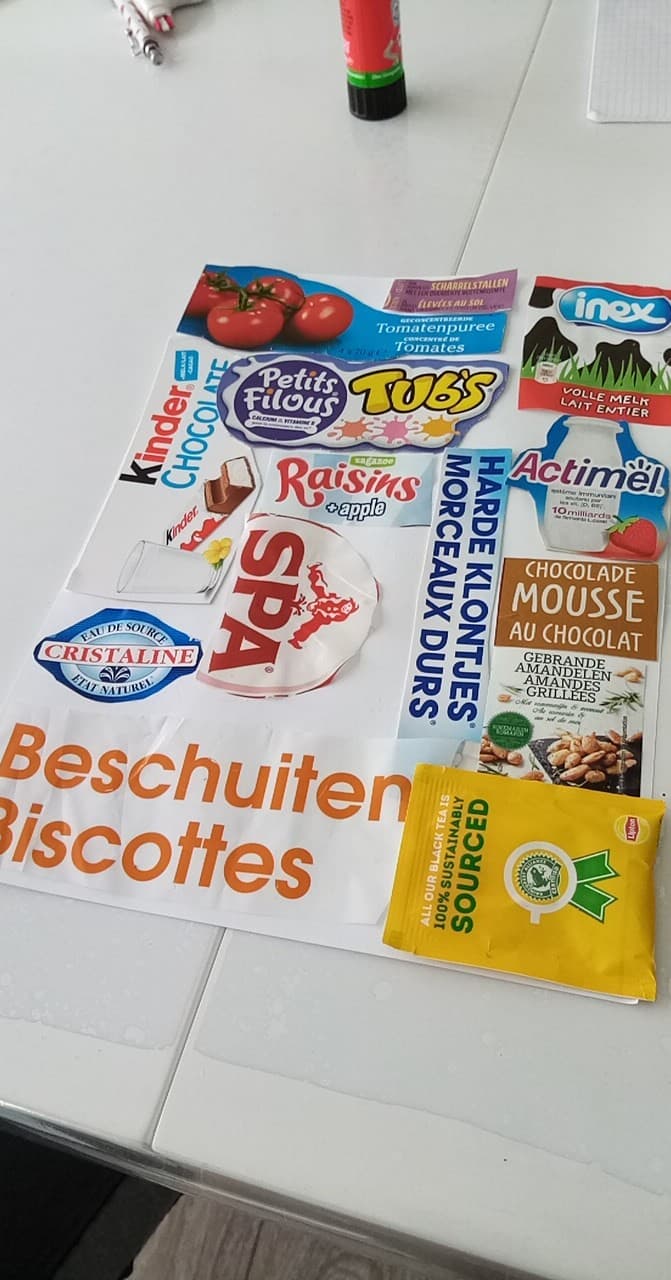 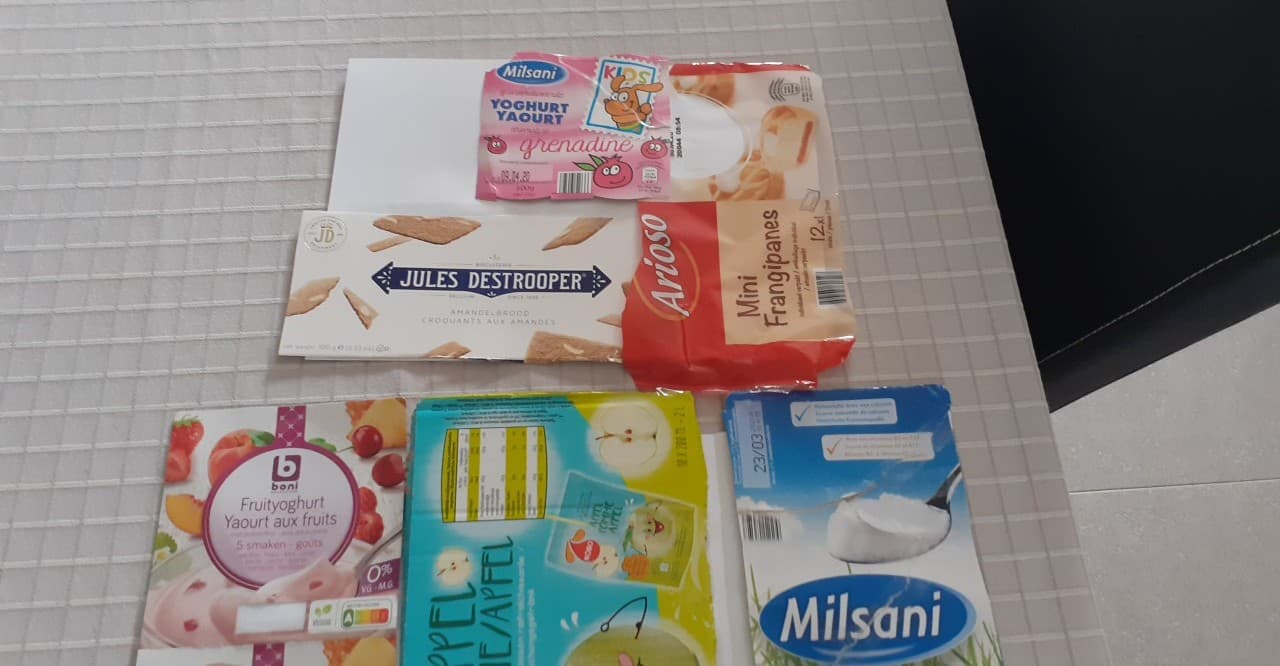 Kyrean						Noor
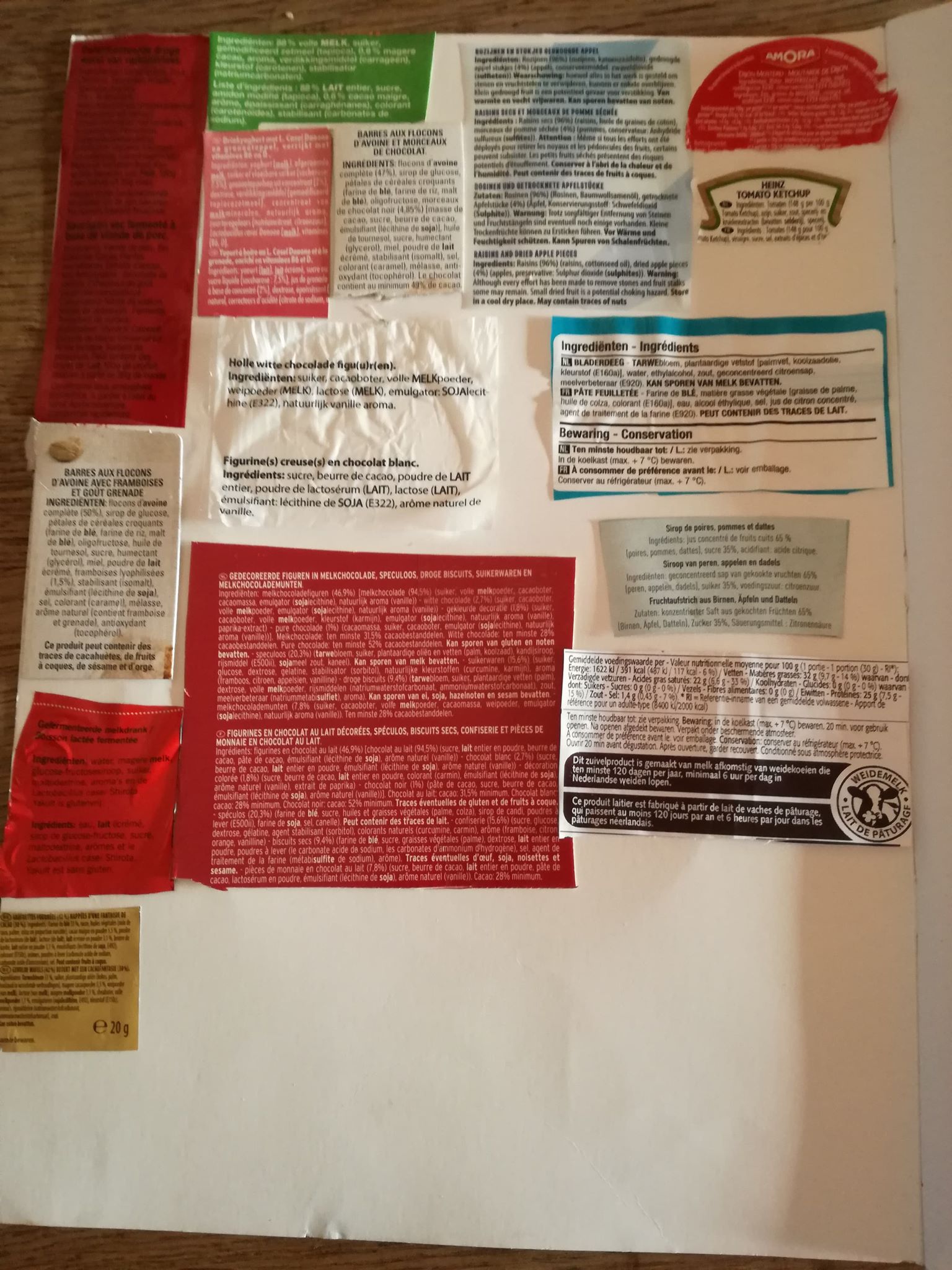 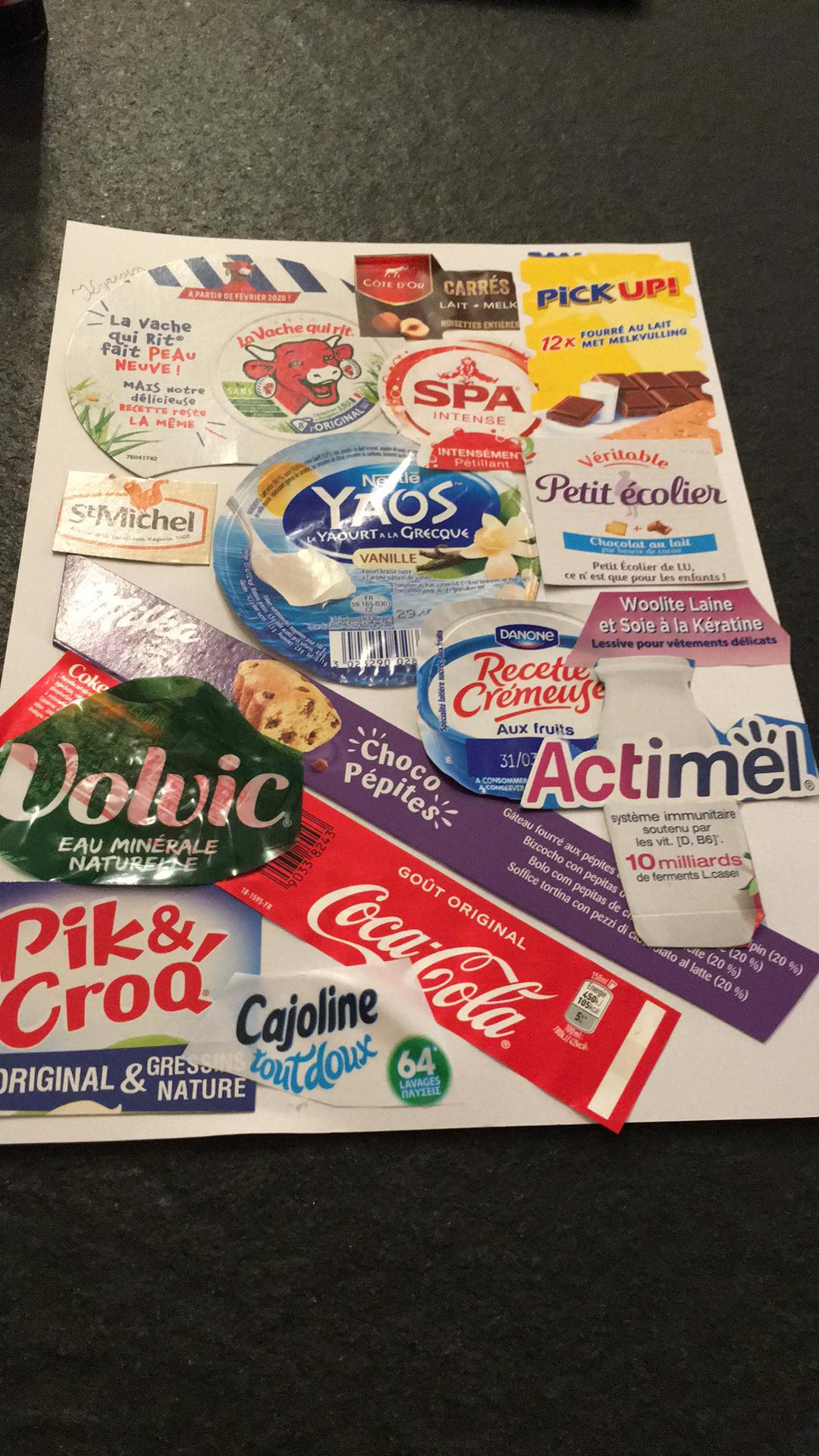 Paulien					Sienna-Helena
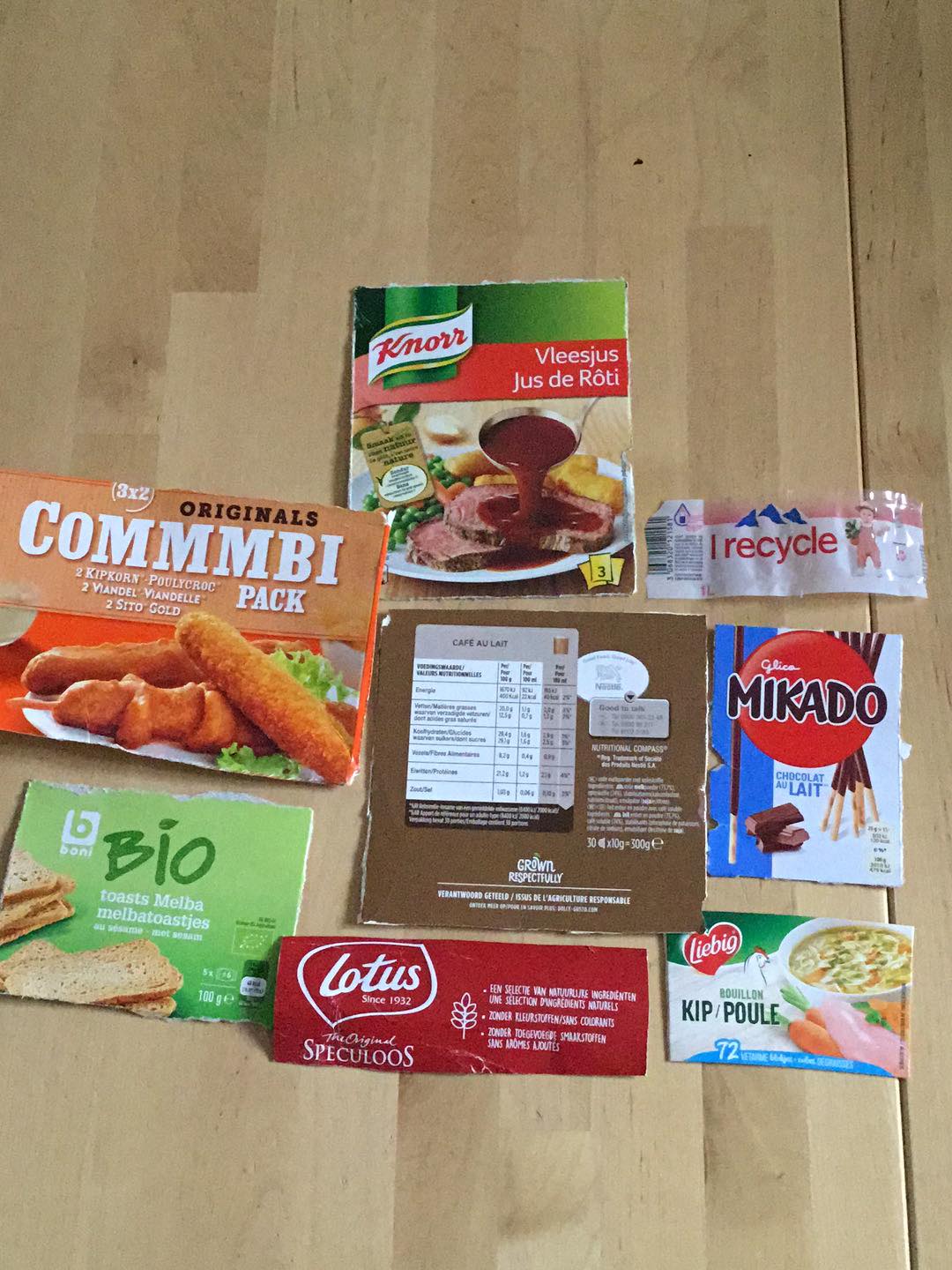 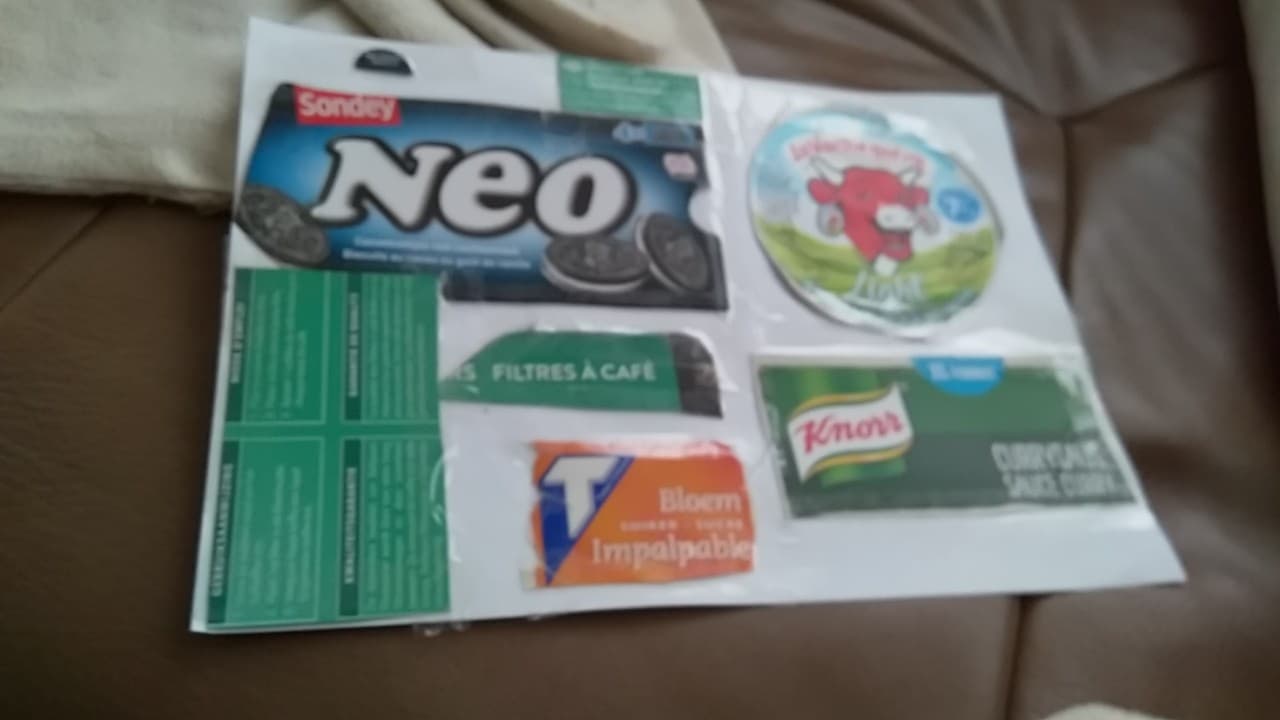 Quint							Zytha
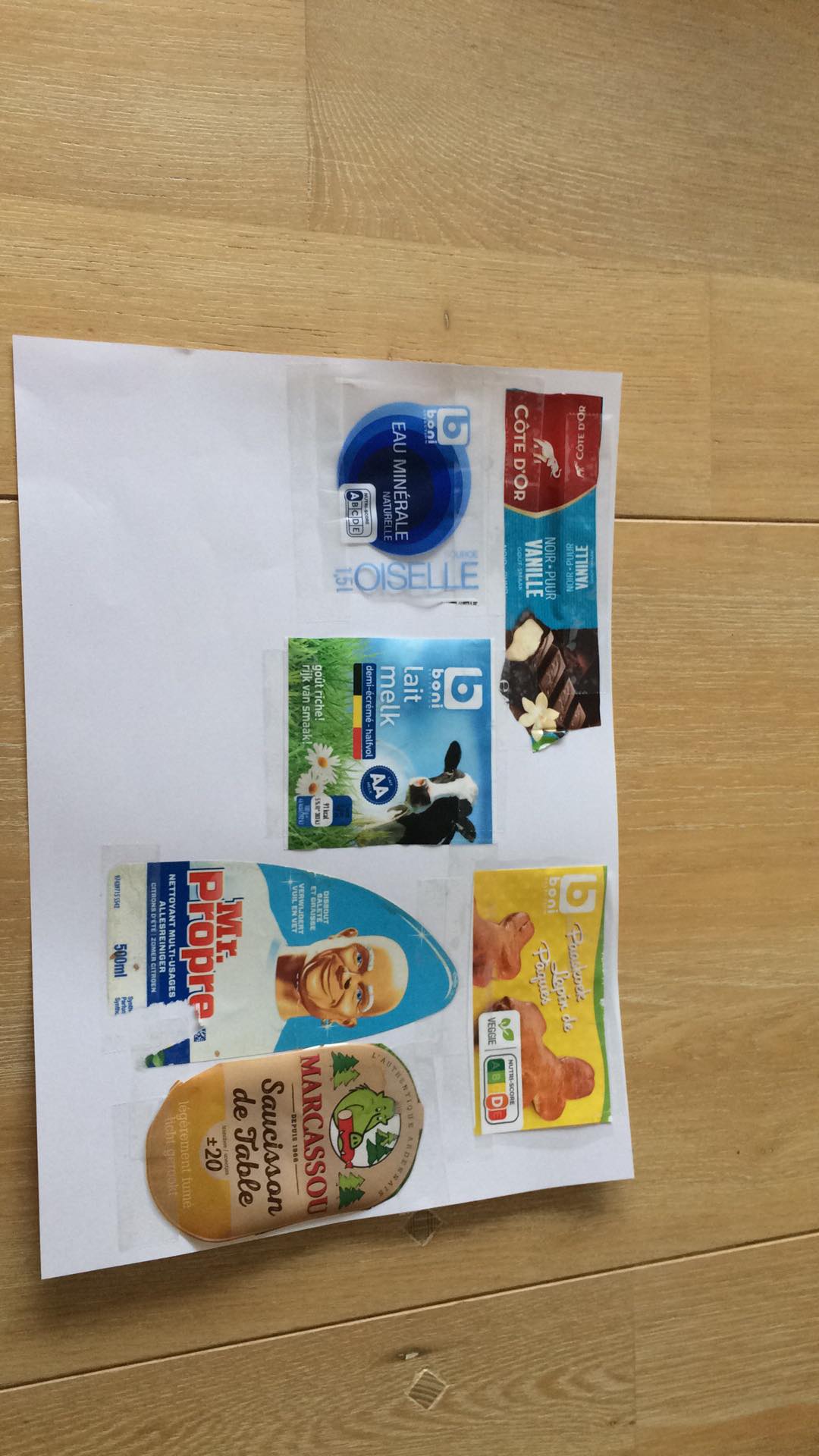 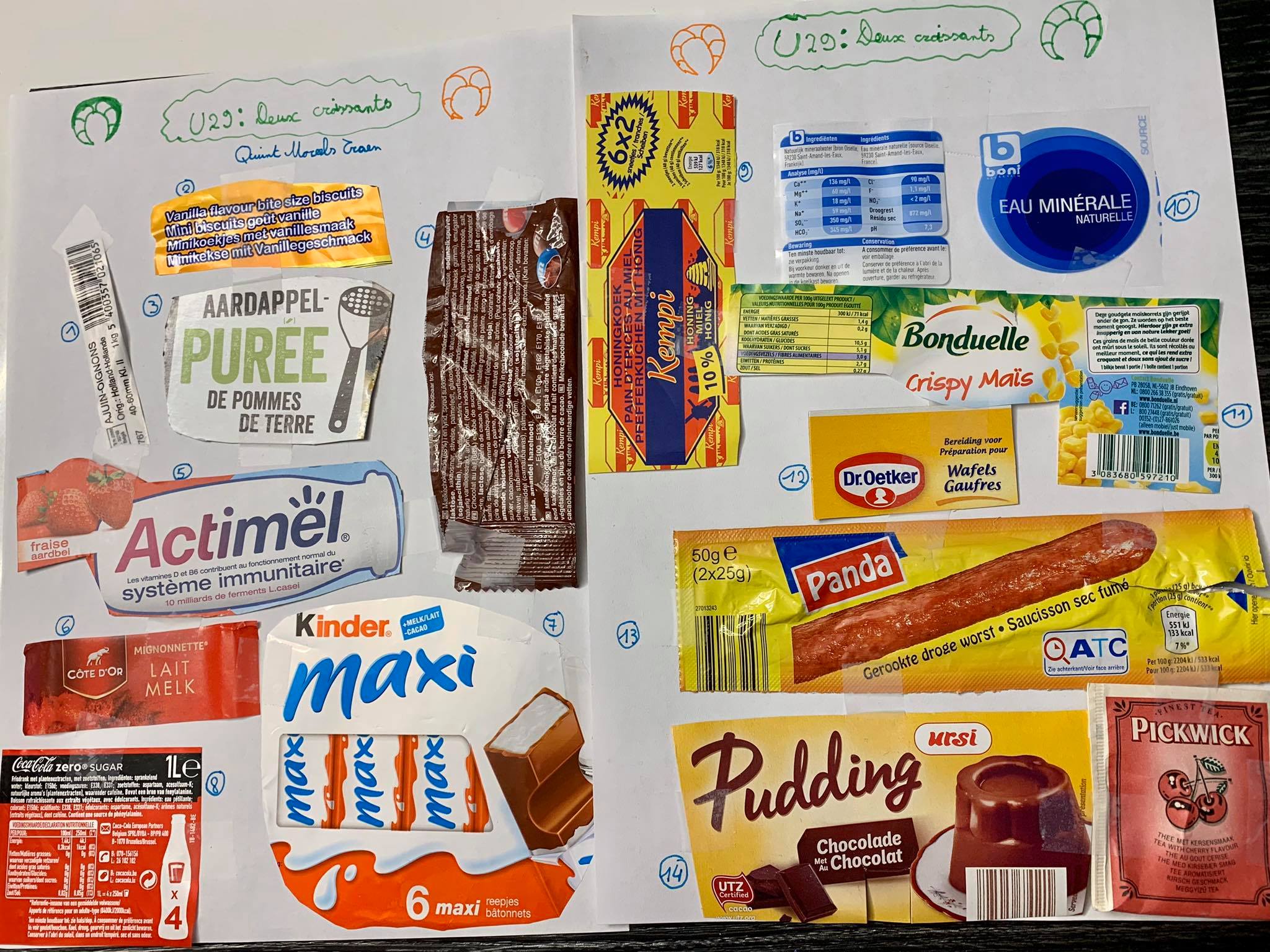 Zion						Willem
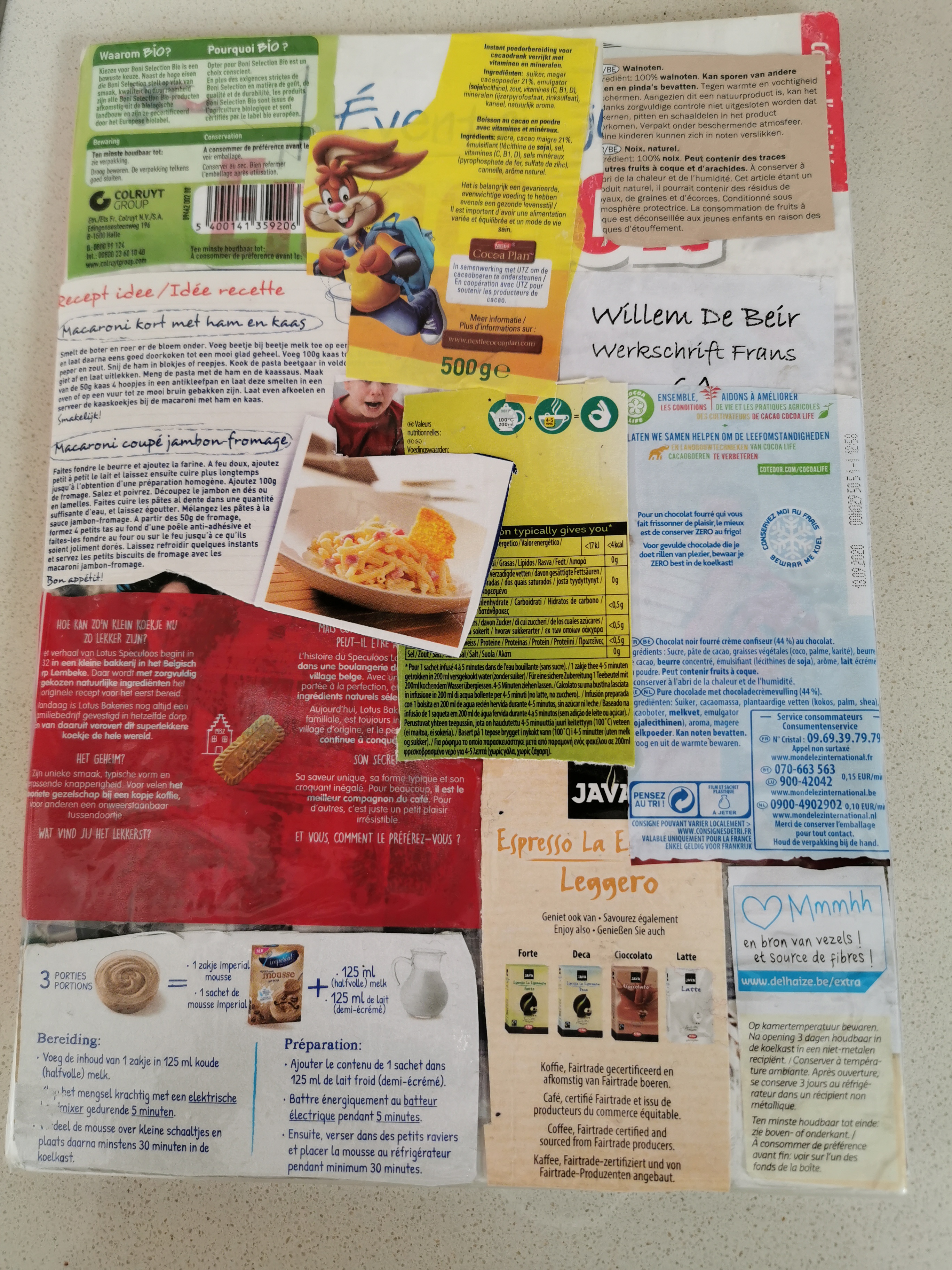 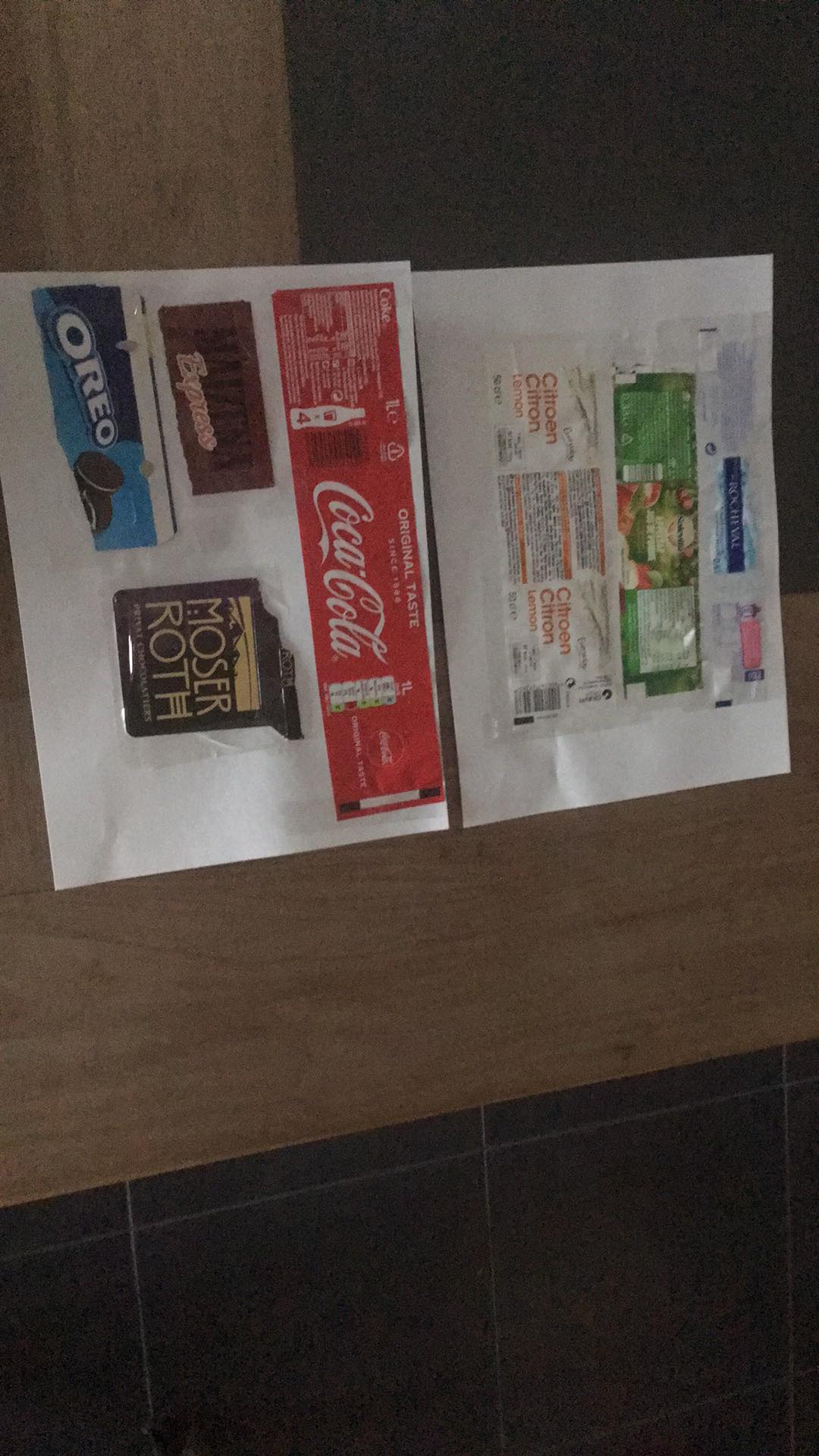 Senne
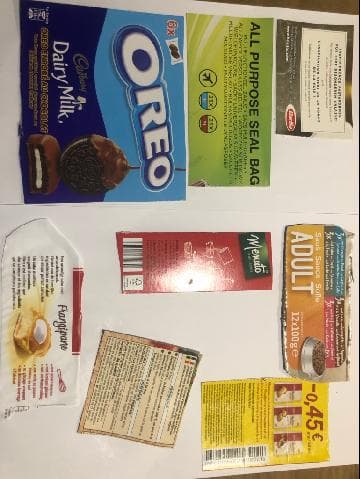 Zita
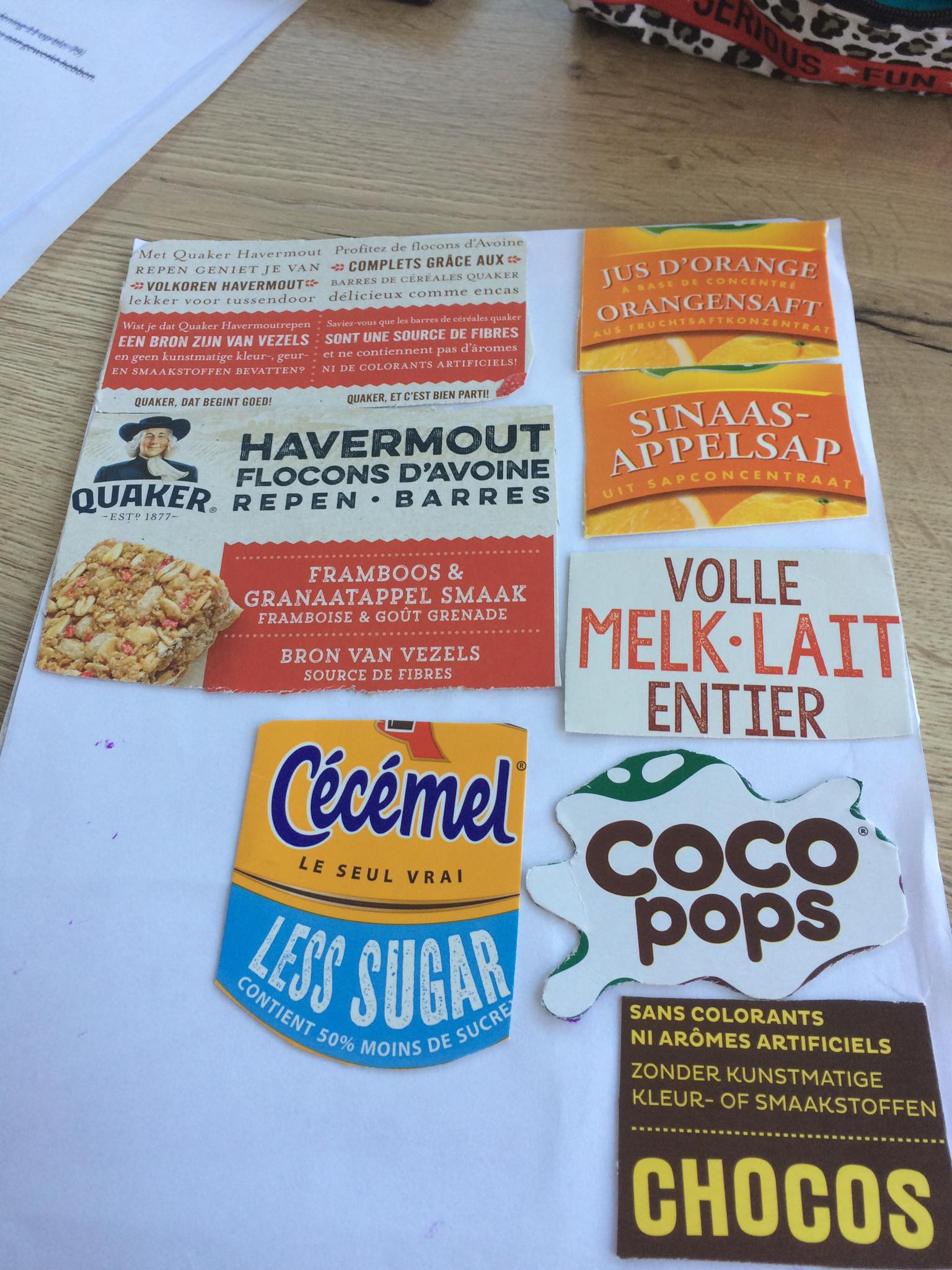 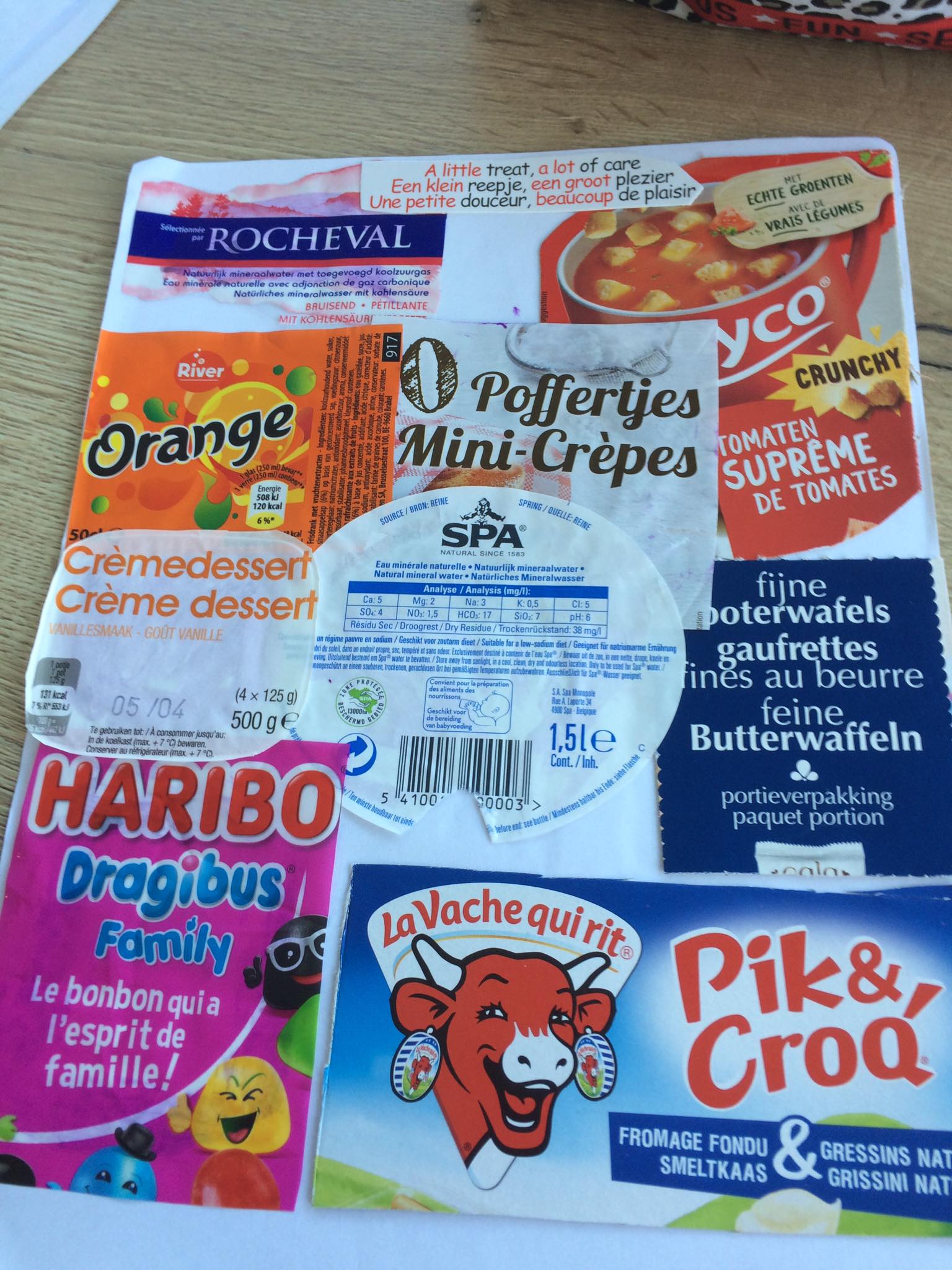 Merel
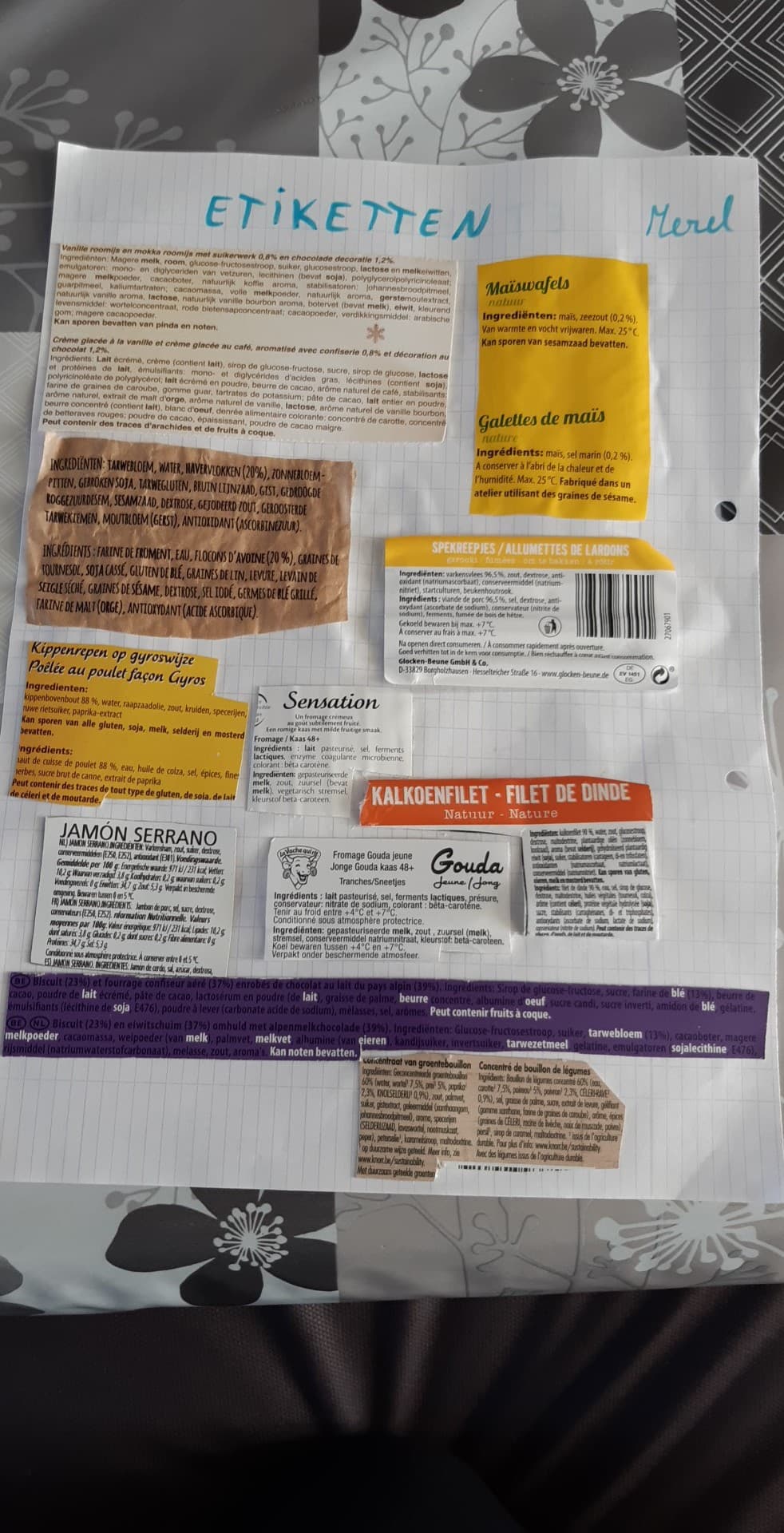 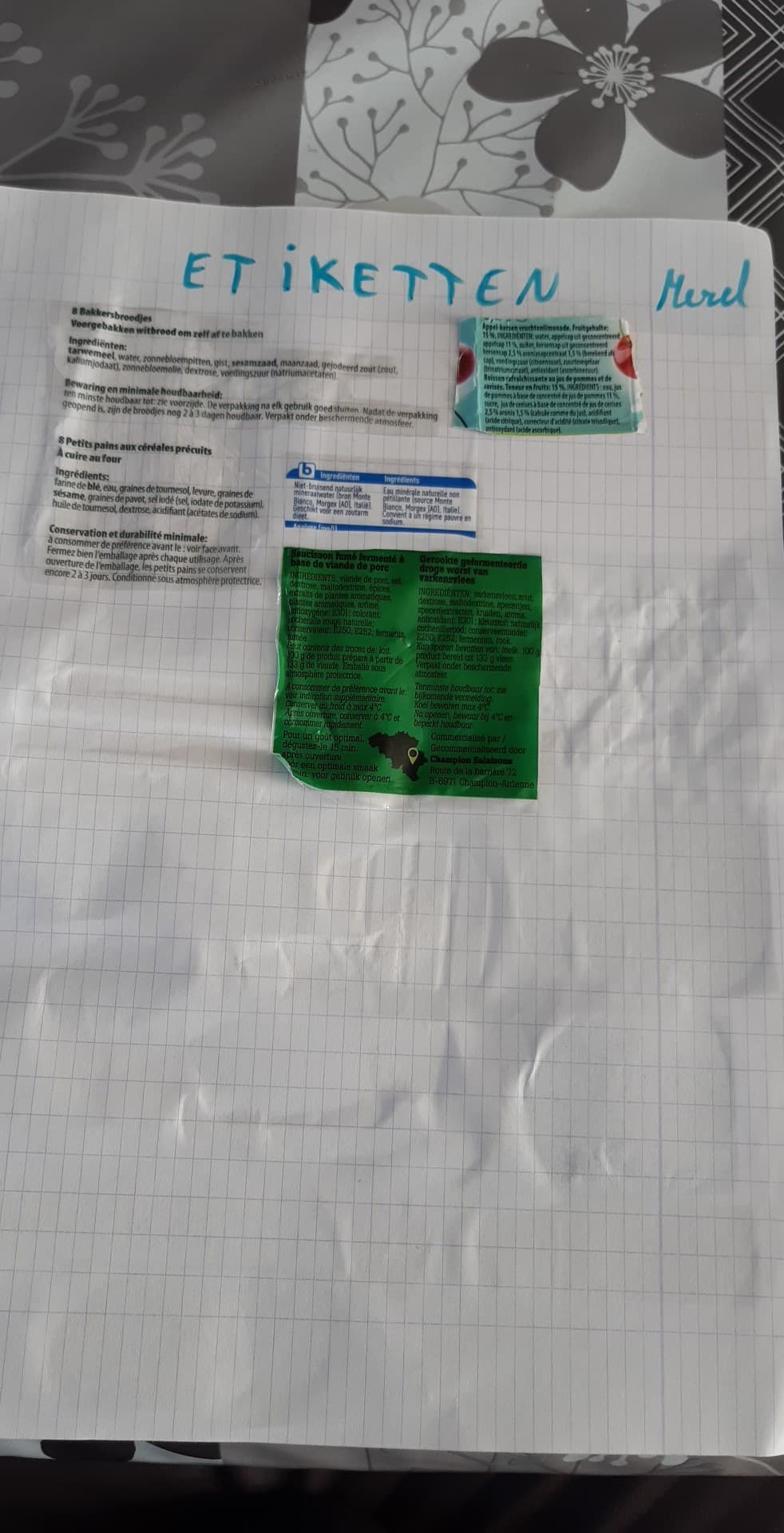